يشير إلى أربعة صور مألوفة
Click to add text
الاشاره الى الاحتياجات
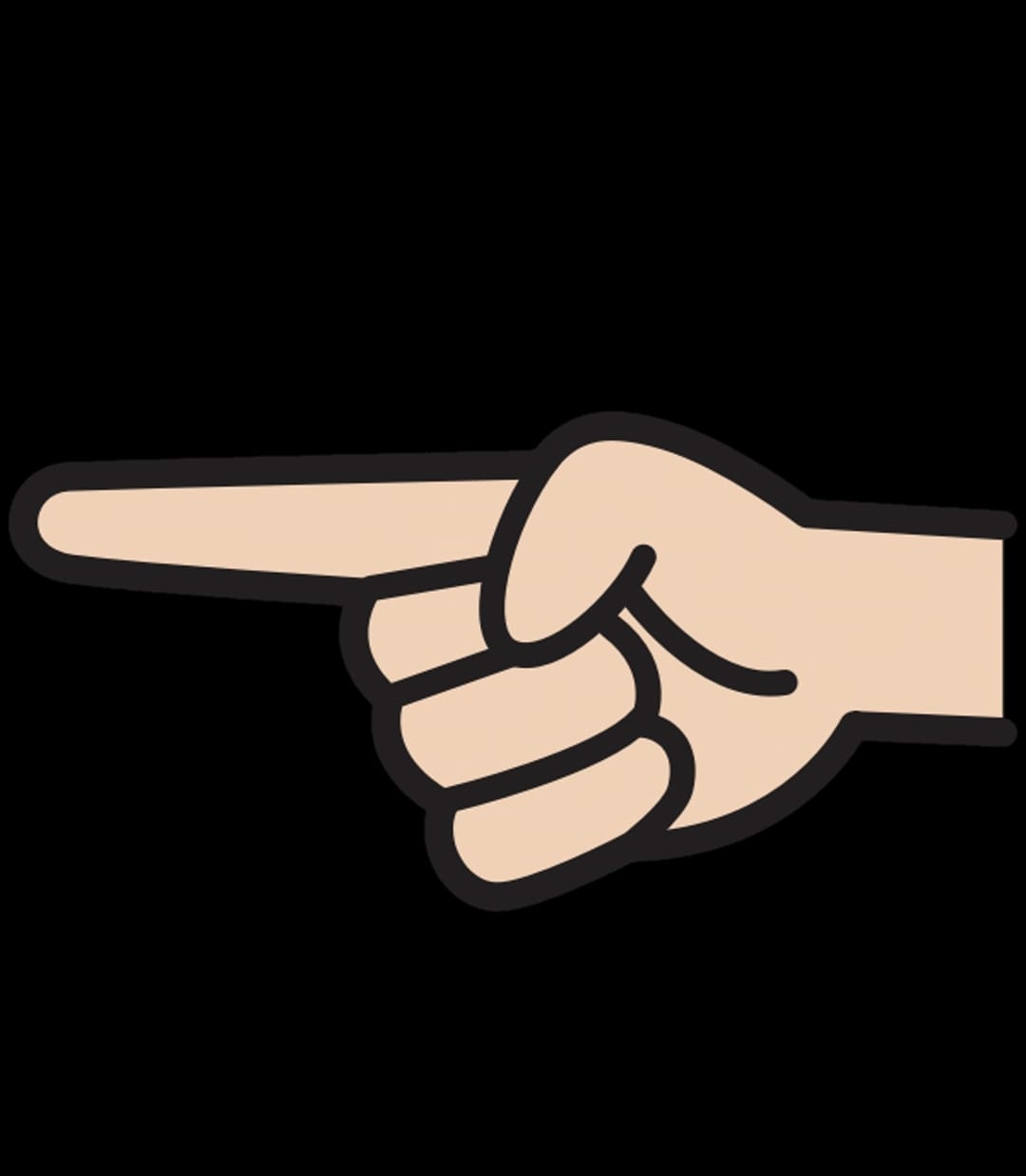 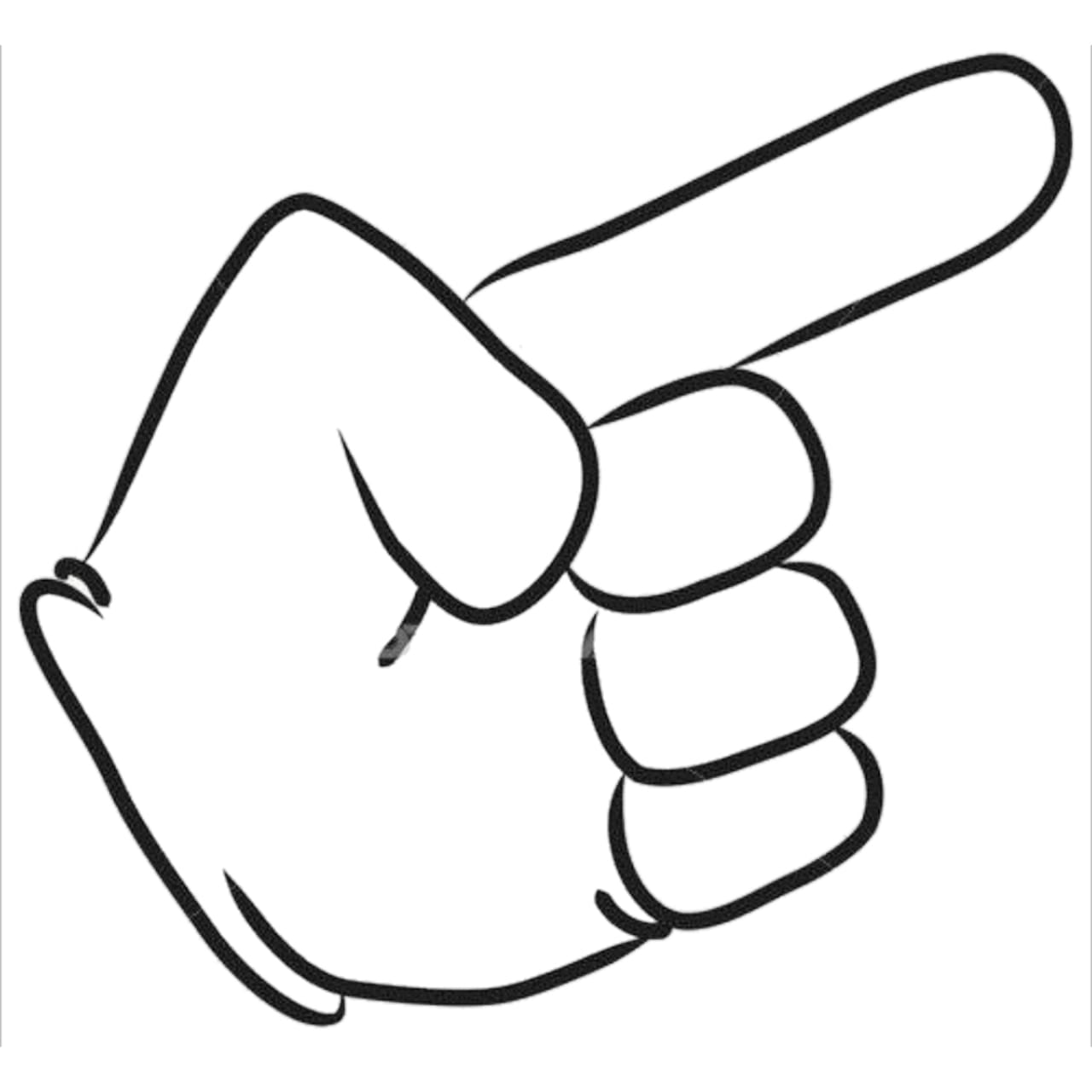 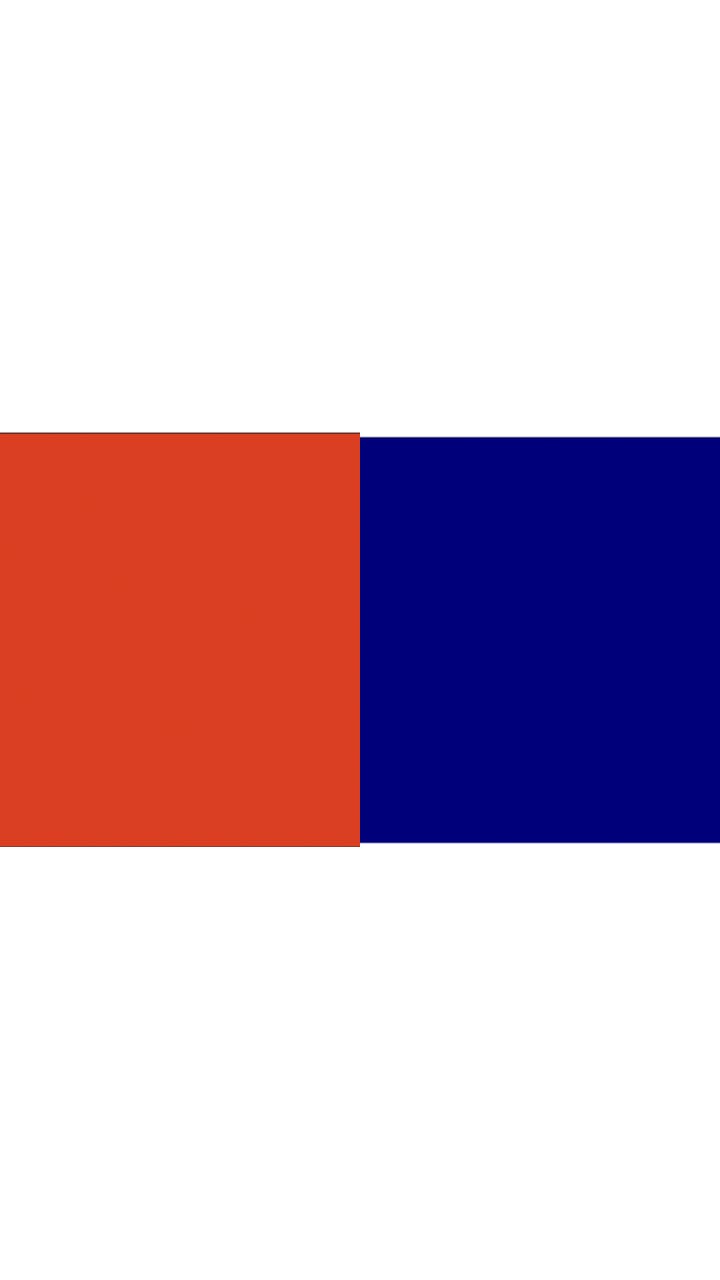 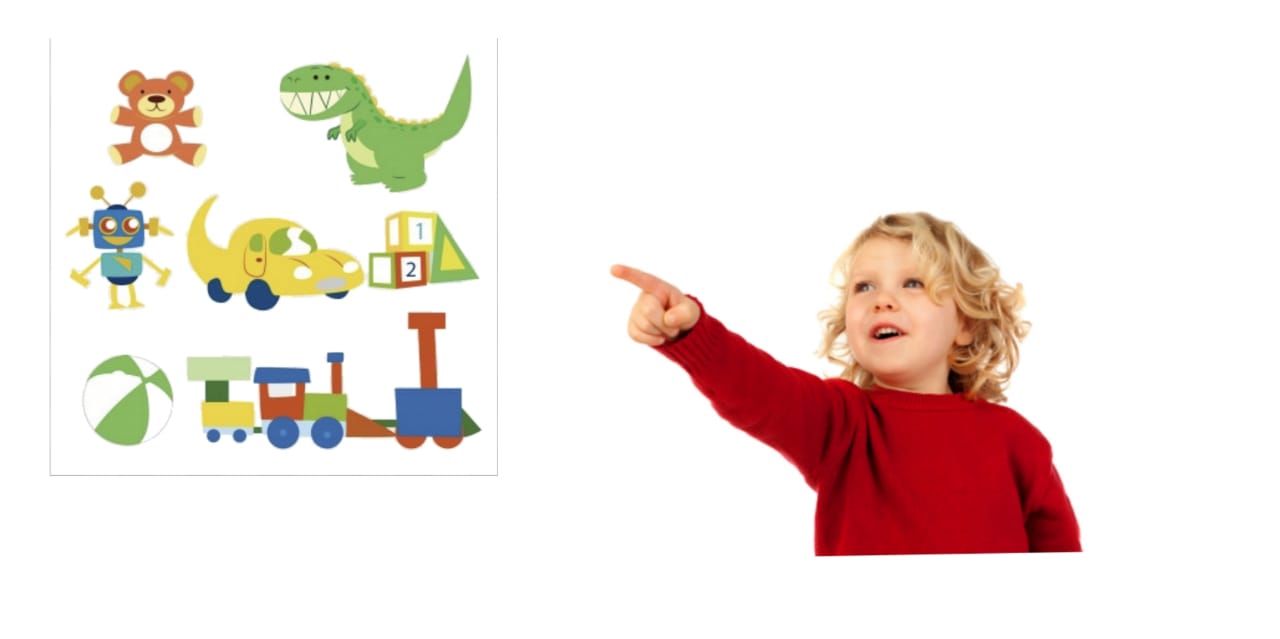 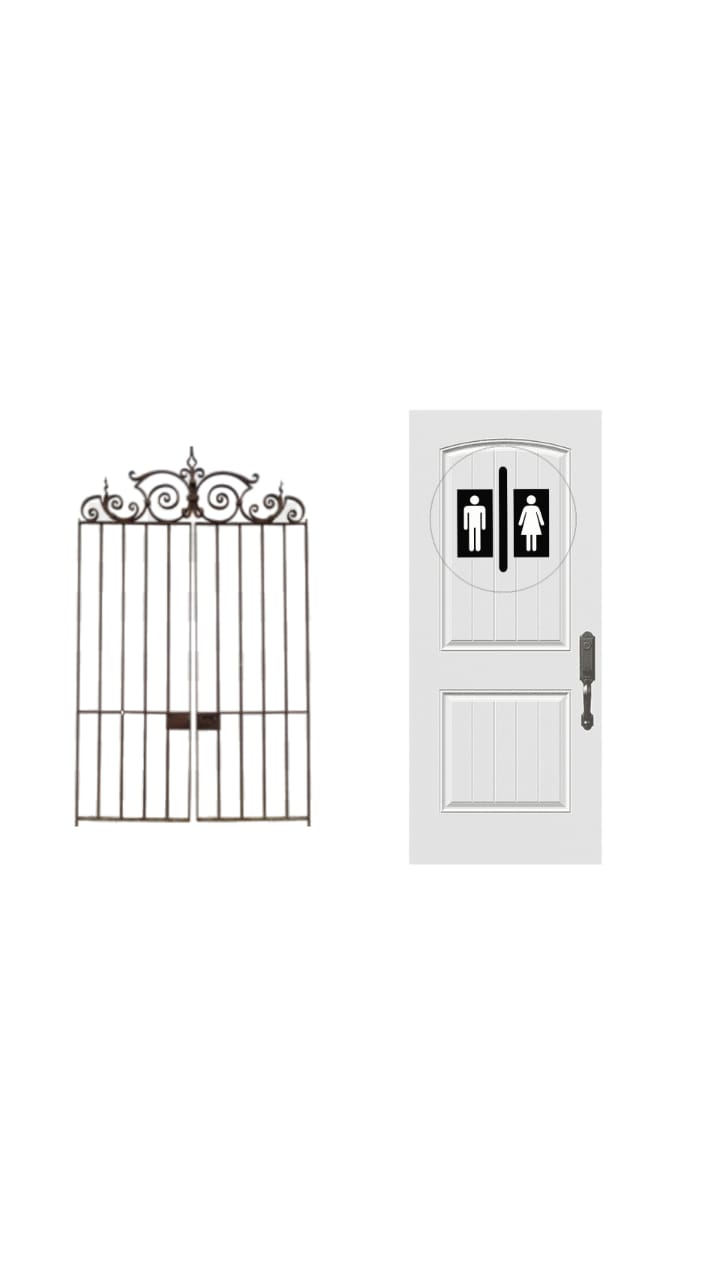 23 August 2020
2
23 August 2020
3
23 August 2020
4
https://youtu.be/pDuaaEq7rk4
انشودة الإشارة إلى الأشياء من حولنا
5
يقوم الطالب بالإشارة إلى مايفيد أسناننا
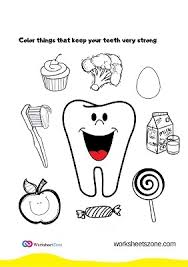 ورقة عمل صفية 1
6
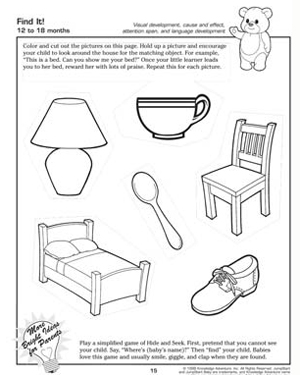 يقوم الطالب بالإشارة للصورة حسب طلب المعلمة
ورقة عمل صفية 2
7